CS 4803 / 7643: Deep Learning
Topics: 
Convolutional Neural Networks
What is a convolution?
FC vs Conv Layers
Dhruv Batra 
Georgia Tech
Administrativia
HW2 Reminder
Due: 09/23, 11:59pm
https://evalai.cloudcv.org/web/challenges/challenge-page/684/leaderboard/1853


Project Teams
https://gtvault-my.sharepoint.com/:x:/g/personal/dbatra8_gatech_edu/EY4_65XOzWtOkXSSz2WgpoUBY8ux2gY9PsRzR6KnglIFEQ?e=4tnKWI
Project Title
1-3 sentence project summary TL;DR
Team member names
(C) Dhruv Batra
2
Thoughts on Gaier & Ha NeurIPS19
(C) Dhruv Batra
3
Error Decomposition
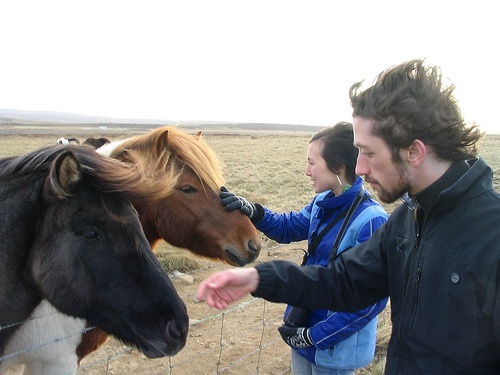 Reality
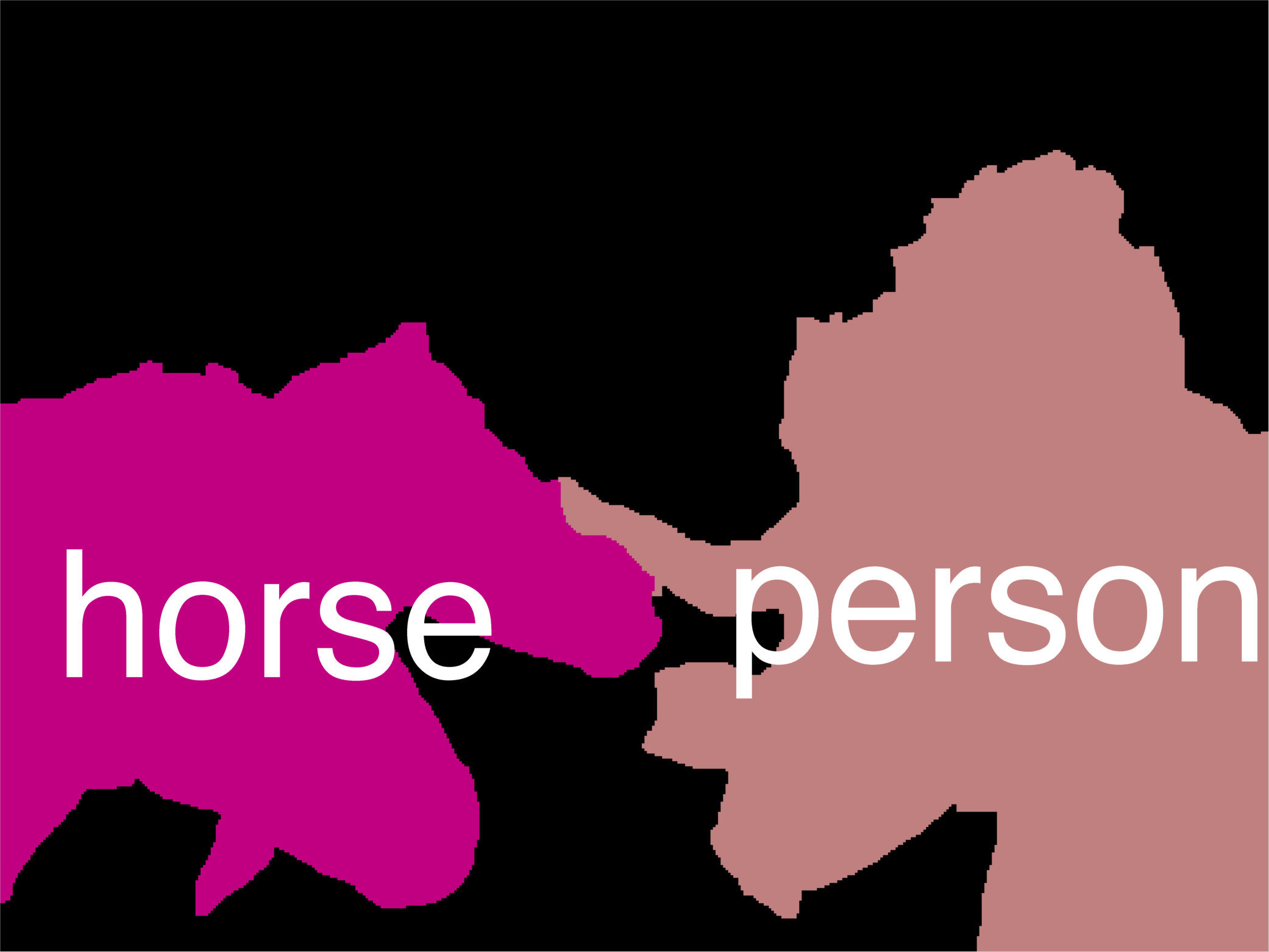 Softmax
FC HxWx3
Modeling Error
Input
Multi-class Logistic Regression
EstimationError
OptimizationError = 0
model class
(C) Dhruv Batra
4
Thoughts on Gaier & Ha NeurIPS19
Inductive biases
Nice timing wrt CNNs
See HW2 Q4

Architecture elements as lego blocks

Guest lecture on Neural Architecture Search

Learned vs innate?
(C) Dhruv Batra
5
Plan for Today
(Finish) Automatic Differentiation
Jacobians in FC+ReLU NNs

Convolutional Neural Networks
What is a convolution?
FC vs Conv Layers
(C) Dhruv Batra
6
Jacobian of ReLU
g(x) = max(0,x)
(elementwise)
4096-d 
input vector
4096-d 
output vector
Slide Credit: Fei-Fei Li, Justin Johnson, Serena Yeung, CS 231n
Jacobian of ReLU
g(x) = max(0,x)
(elementwise)
4096-d 
input vector
4096-d 
output vector
Q1: what is the size of the Jacobian matrix?
8
Slide Credit: Fei-Fei Li, Justin Johnson, Serena Yeung, CS 231n
[Speaker Notes: Partial deriv. Of each dimension of output with respect to each dimension of input]
Jacobian of ReLU
g(x) = max(0,x)
(elementwise)
4096-d 
input vector
4096-d 
output vector
Q1: what is the size of the Jacobian matrix?
[4096 x 4096!]
9
Slide Credit: Fei-Fei Li, Justin Johnson, Serena Yeung, CS 231n
Jacobian of ReLU
g(x) = max(0,x)
(elementwise)
4096-d 
input vector
4096-d 
output vector
in practice we process an entire minibatch (e.g. 100) of examples at one time:
Q1: what is the size of the Jacobian matrix?
[4096 x 4096!]
i.e. Jacobian would technically be a
[409,600 x 409,600] matrix :\
Slide Credit: Fei-Fei Li, Justin Johnson, Serena Yeung, CS 231n
Jacobian of ReLU
g(x) = max(0,x)
(elementwise)
4096-d 
input vector
4096-d 
output vector
Q1: what is the size of the Jacobian matrix?
[4096 x 4096!]
Q2: what does it look like?
Slide Credit: Fei-Fei Li, Justin Johnson, Serena Yeung, CS 231n
[Speaker Notes: For each elem in input, for each elem in output]
Jacobians of FC-Layer
(C) Dhruv Batra
12
Jacobians of FC-Layer
(C) Dhruv Batra
13
Jacobians of FC-Layer
(C) Dhruv Batra
14
Plan for Today
(Finish) Automatic Differentiation
Jacobians in FC+ReLU NNs

Convolutional Neural Networks
What is a convolution?
FC vs Conv Layers
(C) Dhruv Batra
15
Plan for Today
Convolutional Neural Networks
What is a convolution?
FC vs Conv Layers
(C) Dhruv Batra
16
Recall: Linear Classifier
3072x1
f(x,W) = Wx + b
10x1
Image
10x1
10x3072
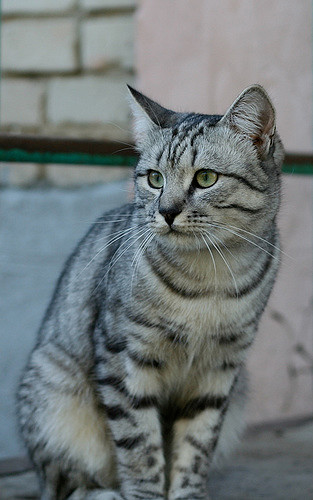 10 numbers giving class scores
f(x,W)
Array of 32x32x3 numbers
(3072 numbers total)
W
parameters
or weights
Slide Credit: Fei-Fei Li, Justin Johnson, Serena Yeung, CS 231n
Example with an image with 4 pixels, and 3 classes (cat/dog/ship)
Stretch pixels into column
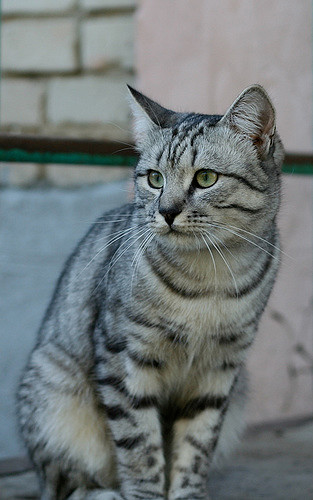 Cat score
=
+
Dog score
Ship score
Input image
b
W
18
Slide Credit: Fei-Fei Li, Justin Johnson, Serena Yeung, CS 231n
Recall: (Fully-Connected) Neural networks
(Before) Linear score function:
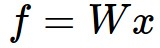 (Now) 2-layer Neural Network
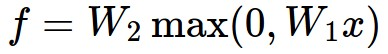 x
h
W1
W2
s
10
3072
100
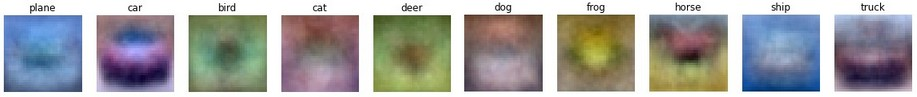 19
Slide Credit: Fei-Fei Li, Justin Johnson, Serena Yeung, CS 231n
[Speaker Notes: Biological inspirations to neurons in brain that we’ll discuss later
Looking at it mathematically first, one thing this can help solve, is if we look back to our linear score function, each row of W corresponded to a template
Problem that there can be only one template per class, can’t look for multiple modes
Now intermediate layers can represent anonymous templates that later get recombined

Intermediate layers anonymous templates that get recombined.  solves mode problems]
Convolutional Neural Networks
(without the brain stuff)
Slide Credit: Fei-Fei Li, Justin Johnson, Serena Yeung, CS 231n
Fully Connected Layer
Example:  200x200 image
                  40K hidden units
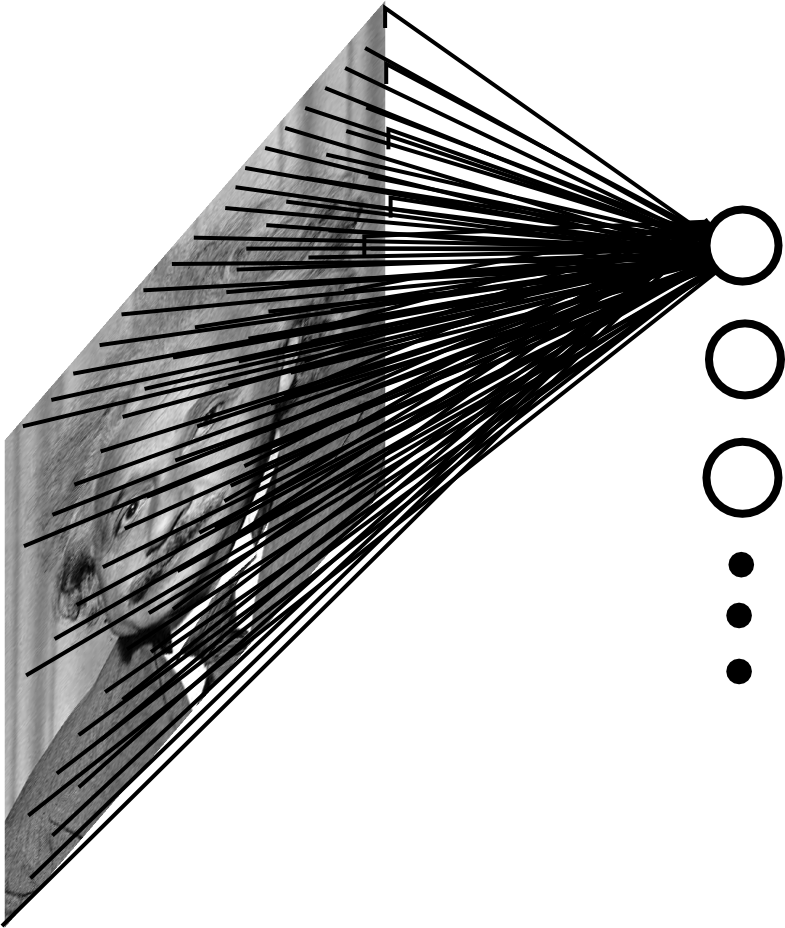 Q: what is the number of parameters in this FC layer?
21
Slide Credit: Marc'Aurelio Ranzato
Fully Connected Layer
Example:  200x200 image
                  40K hidden units
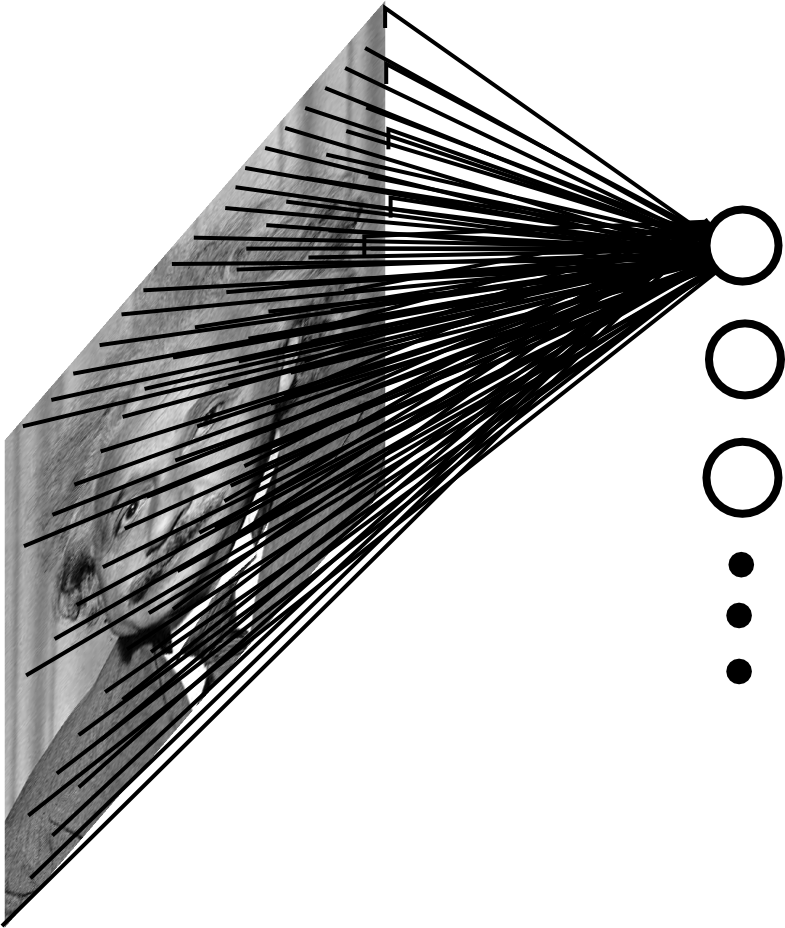 Q: what is the number of parameters in this FC layer?
A: ~2 Billion
- Spatial correlation is local
- Waste of resources + we have not enough          training samples anyway..
22
Slide Credit: Marc'Aurelio Ranzato
Assumption 1: Locally Connected Layer
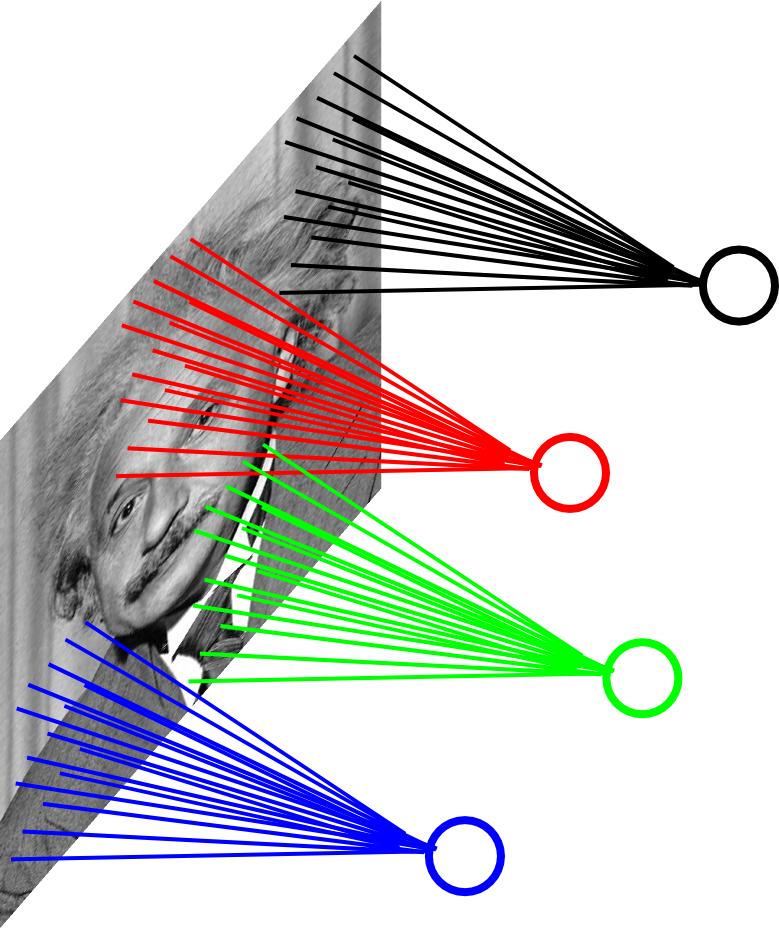 Example: 200x200 image
                40K hidden units
                Connection size: 10x10
		      4M parameters
Note: This parameterization is good when input image is registered (e.g., face recognition).
23
Slide Credit: Marc'Aurelio Ranzato
Assumption 2: Stationarity / Parameter Sharing
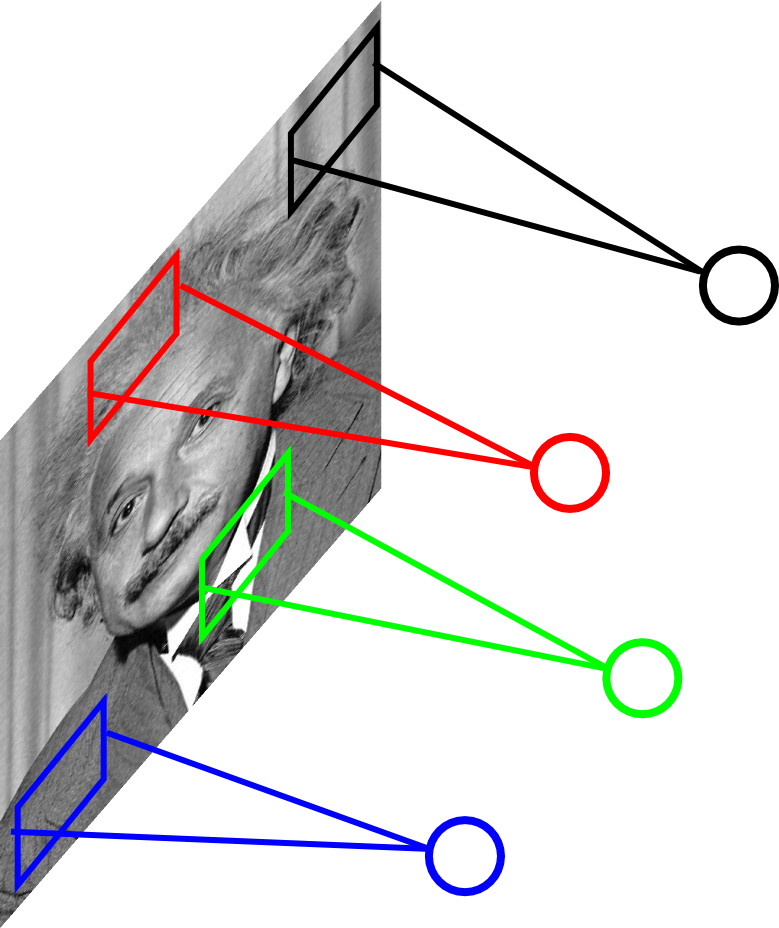 STATIONARITY? Statistics similar at all locations
24
Slide Credit: Marc'Aurelio Ranzato
Convolutional Layer
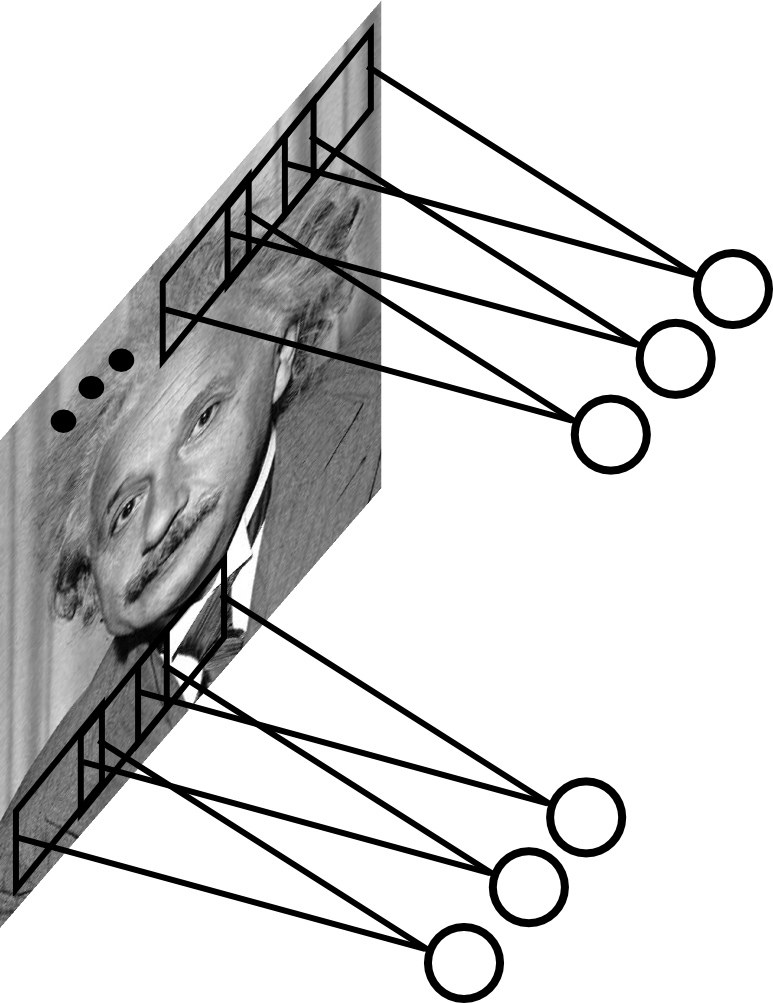 Share the same parameters across different locations (assuming input is stationary):
Convolutions with learned kernels
25
Slide Credit: Marc'Aurelio Ranzato
Convolutions!
(C) Dhruv Batra
26
Convolutions for mathematicians
(C) Dhruv Batra
27
Convolutions for mathematicians
(C) Dhruv Batra
28
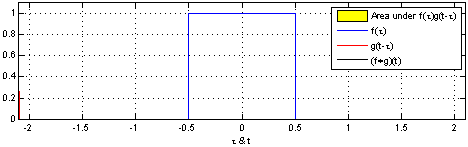 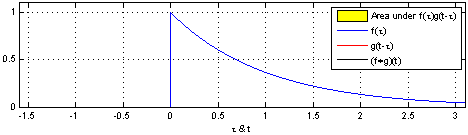 "Convolution of box signal with itself2" by Convolution_of_box_signal_with_itself.gif: Brian Ambergderivative work: Tinos (talk) - Convolution_of_box_signal_with_itself.gif. Licensed under CC BY-SA 3.0 via Commons - https://commons.wikimedia.org/wiki/File:Convolution_of_box_signal_with_itself2.gif#/media/File:Convolution_of_box_signal_with_itself2.gif
(C) Dhruv Batra
29
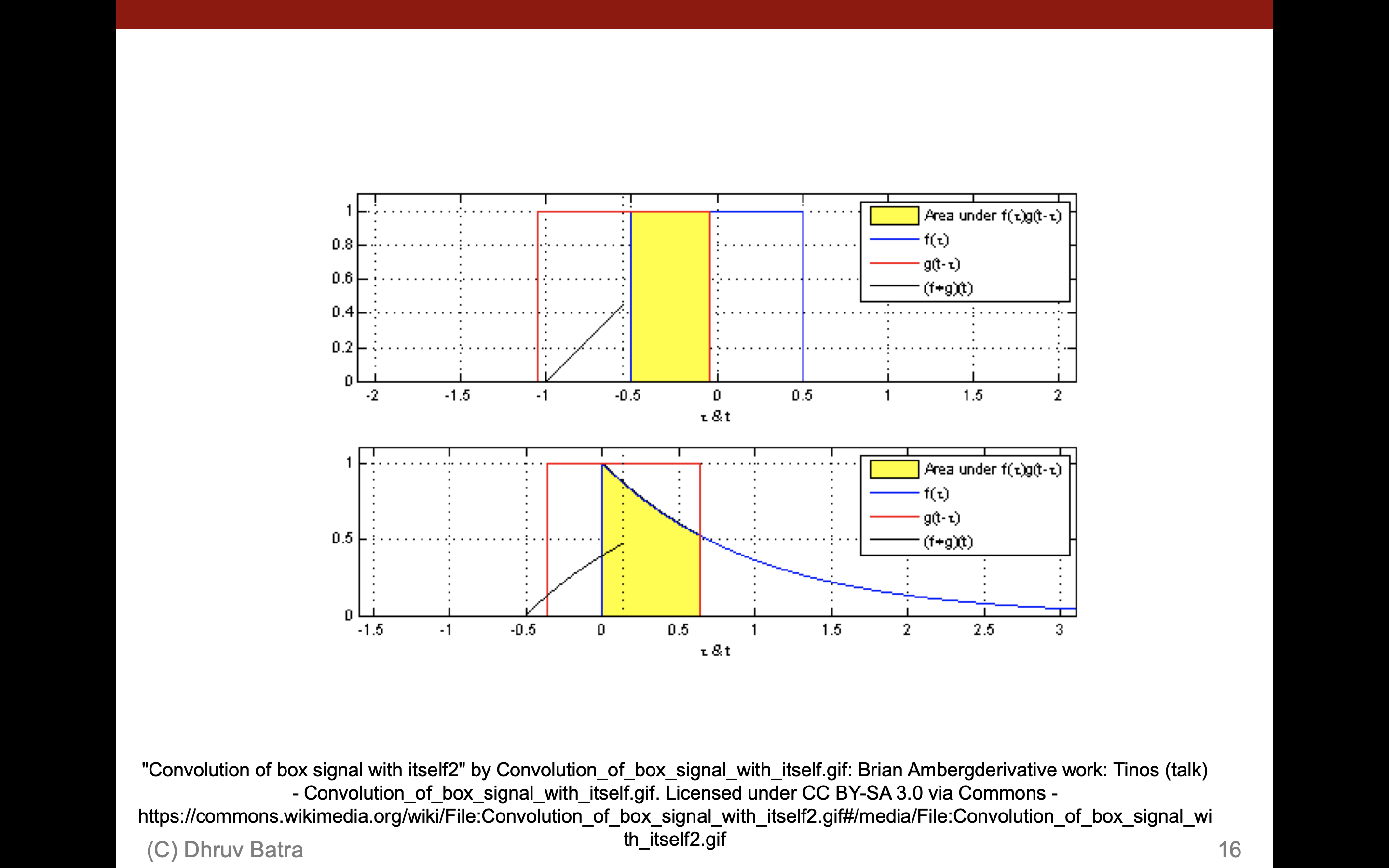 "Convolution of box signal with itself2" by Convolution_of_box_signal_with_itself.gif: Brian Ambergderivative work: Tinos (talk) - Convolution_of_box_signal_with_itself.gif. Licensed under CC BY-SA 3.0 via Commons - https://commons.wikimedia.org/wiki/File:Convolution_of_box_signal_with_itself2.gif#/media/File:Convolution_of_box_signal_with_itself2.gif
(C) Dhruv Batra
30
Convolutions for mathematicians
One dimension




Two dimensions
(C) Dhruv Batra
31
Convolutions for computer scientists
(C) Dhruv Batra
32
Convolutions for computer scientists
(C) Dhruv Batra
33
Convolutions for programmers
(C) Dhruv Batra
34
Convolutions for programmers
(C) Dhruv Batra
35
Convolutional Layer
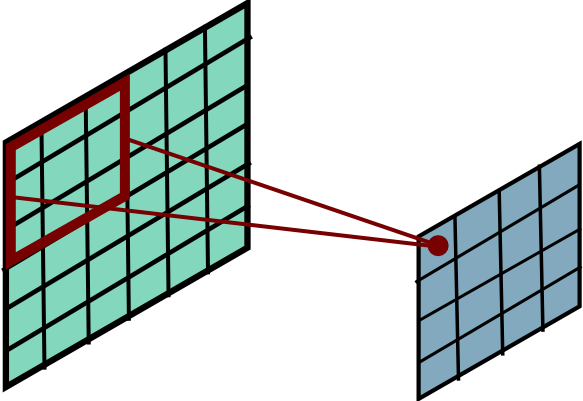 (C) Dhruv Batra
36
Slide Credit: Marc'Aurelio Ranzato
Convolutional Layer
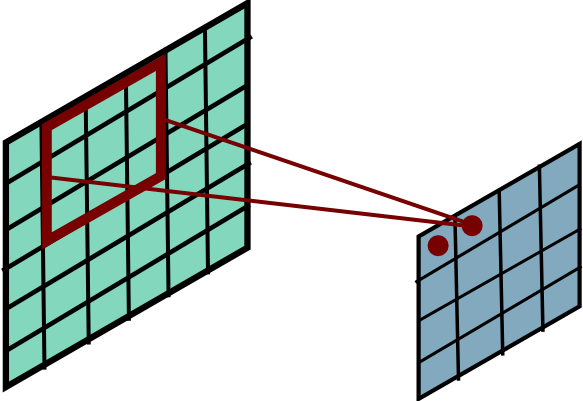 (C) Dhruv Batra
37
Slide Credit: Marc'Aurelio Ranzato
Convolutional Layer
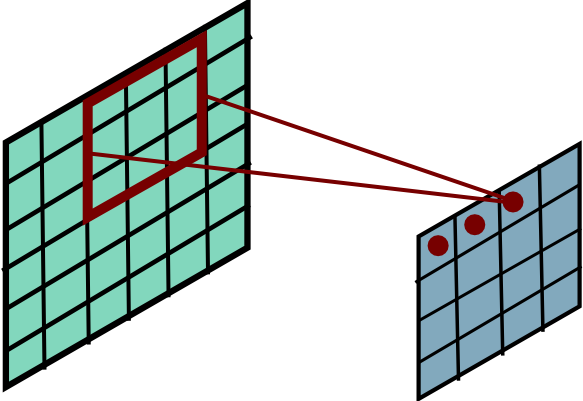 (C) Dhruv Batra
38
Slide Credit: Marc'Aurelio Ranzato
Convolutional Layer
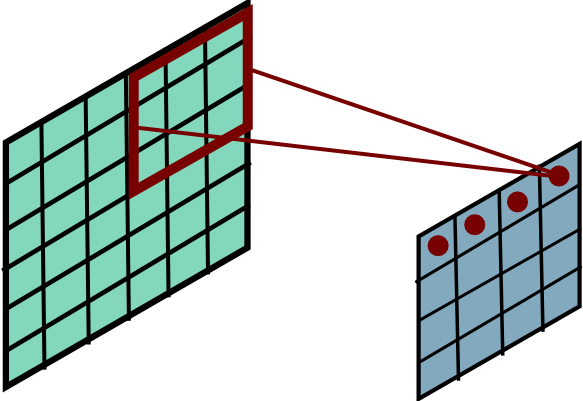 (C) Dhruv Batra
39
Slide Credit: Marc'Aurelio Ranzato
Convolutional Layer
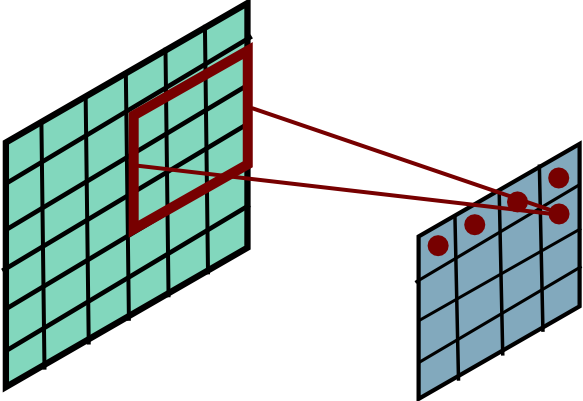 (C) Dhruv Batra
40
Slide Credit: Marc'Aurelio Ranzato
Convolutional Layer
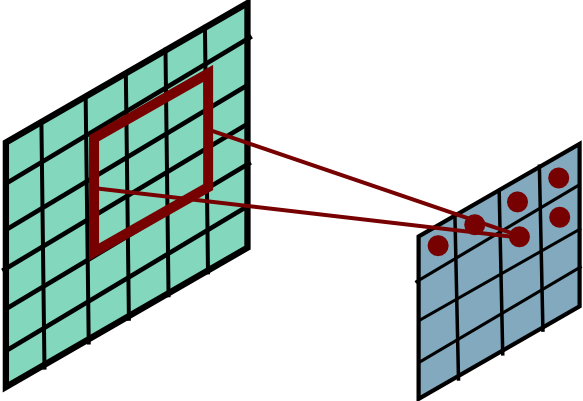 (C) Dhruv Batra
41
Slide Credit: Marc'Aurelio Ranzato
Convolutional Layer
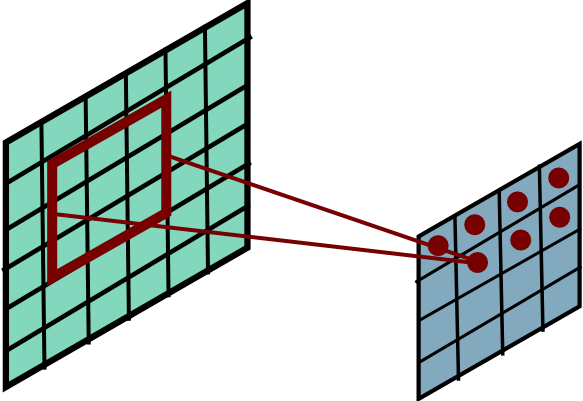 (C) Dhruv Batra
42
Slide Credit: Marc'Aurelio Ranzato
Convolutional Layer
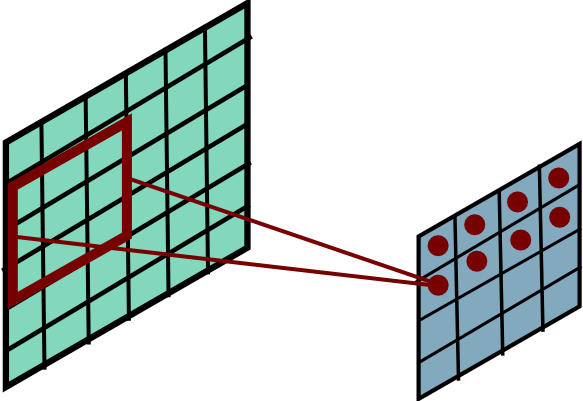 (C) Dhruv Batra
43
Slide Credit: Marc'Aurelio Ranzato
Convolutional Layer
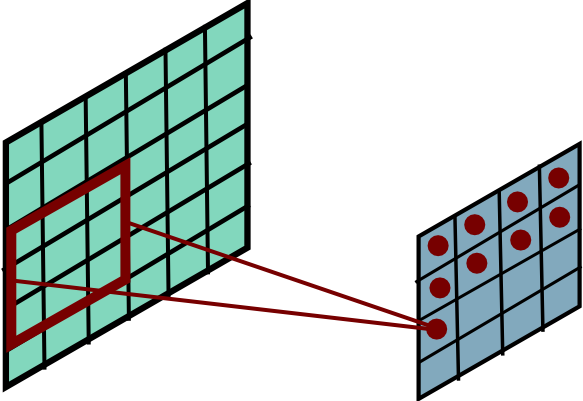 (C) Dhruv Batra
44
Slide Credit: Marc'Aurelio Ranzato
Convolutional Layer
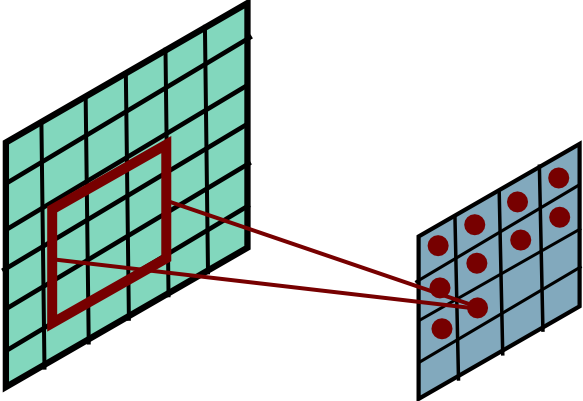 (C) Dhruv Batra
45
Slide Credit: Marc'Aurelio Ranzato
Convolutional Layer
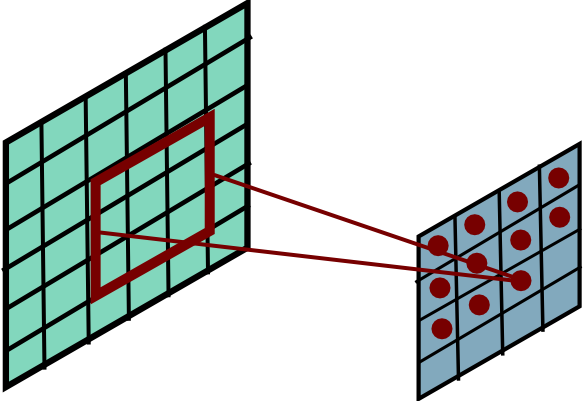 (C) Dhruv Batra
46
Slide Credit: Marc'Aurelio Ranzato
Convolutional Layer
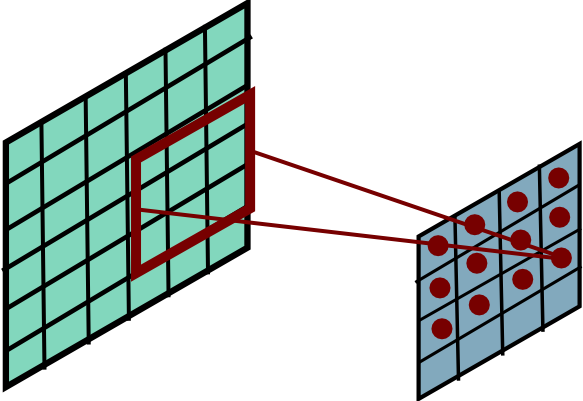 (C) Dhruv Batra
47
Slide Credit: Marc'Aurelio Ranzato
Convolutional Layer
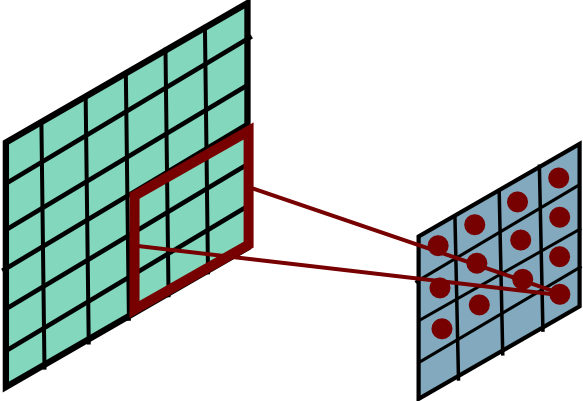 (C) Dhruv Batra
48
Slide Credit: Marc'Aurelio Ranzato
Convolutional Layer
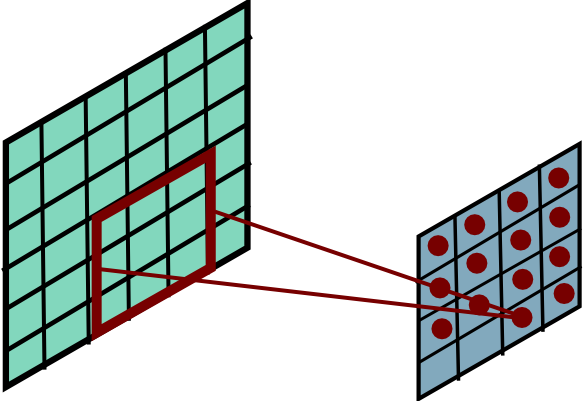 (C) Dhruv Batra
49
Slide Credit: Marc'Aurelio Ranzato
Convolutional Layer
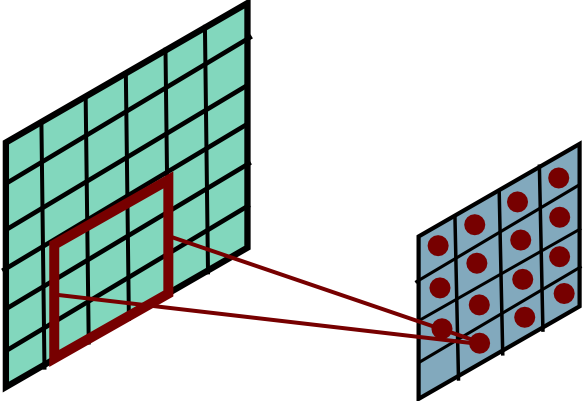 (C) Dhruv Batra
50
Slide Credit: Marc'Aurelio Ranzato
Convolutional Layer
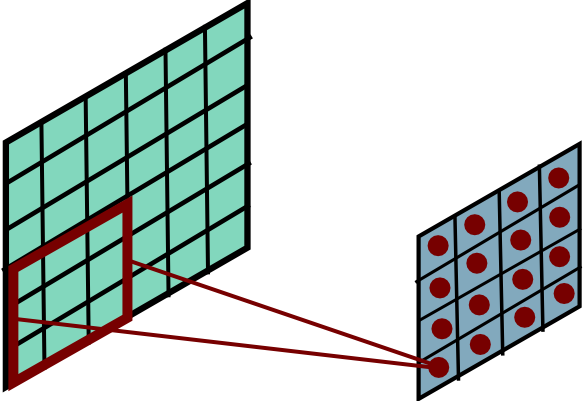 (C) Dhruv Batra
51
Slide Credit: Marc'Aurelio Ranzato
Convolution Explained
http://setosa.io/ev/image-kernels/

https://github.com/bruckner/deepViz
(C) Dhruv Batra
52
Convolutional Layer
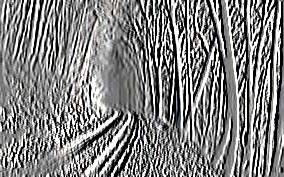 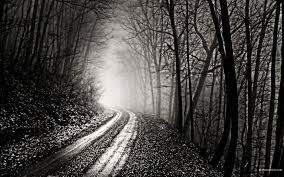 -1  0  1
-1  0  1
-1  0  1
=
*
(C) Dhruv Batra
53
Slide Credit: Marc'Aurelio Ranzato
Convolutional Layer
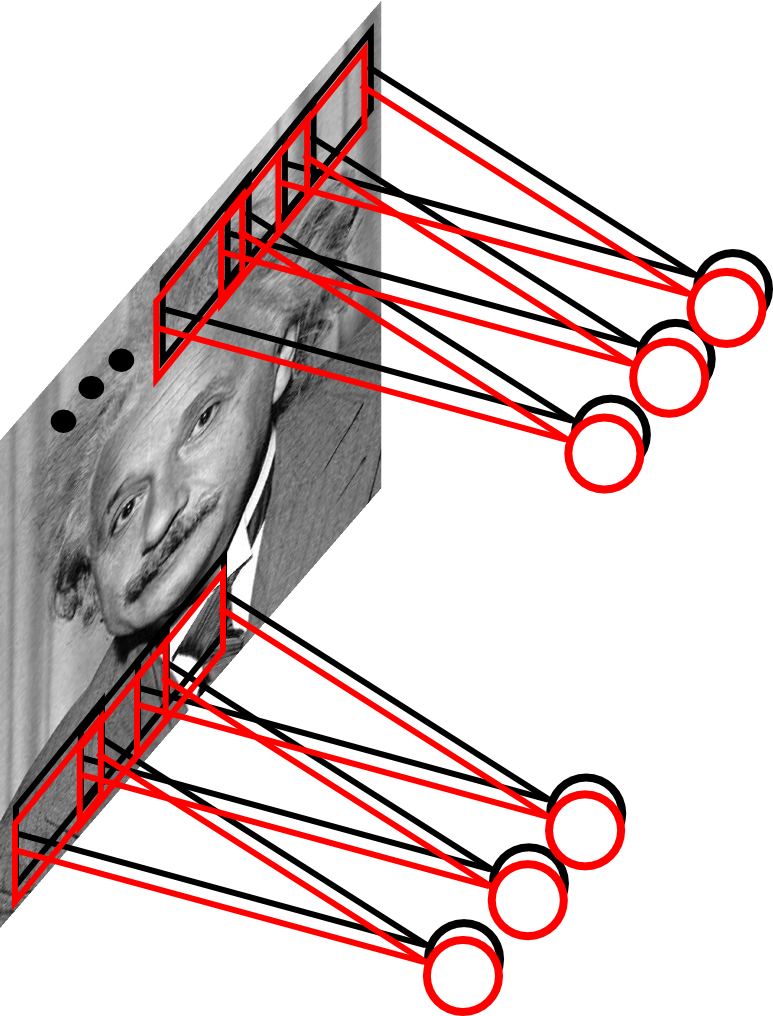 Learn multiple filters.
E.g.: 200x200 image
        100 Filters
        Filter size: 10x10
	   10K parameters
(C) Dhruv Batra
54
Slide Credit: Marc'Aurelio Ranzato
FC vs Conv Layer
55
FC vs Conv Layer
56
Convolution Layer
32x32x3 image
height
32
width
32
depth
3
Slide Credit: Fei-Fei Li, Justin Johnson, Serena Yeung, CS 231n
[Speaker Notes: Preserve spatial structure of input]
Convolution Layer
32x32x3 image
5x5x3 filter
32
Convolve the filter with the image
i.e. “slide over the image spatially, computing dot products”
32
3
Slide Credit: Fei-Fei Li, Justin Johnson, Serena Yeung, CS 231n
Convolution Layer
Filters always extend the full depth of the input volume
32x32x3 image
5x5x3 filter
32
Convolve the filter with the image
i.e. “slide over the image spatially, computing dot products”
32
3
Slide Credit: Fei-Fei Li, Justin Johnson, Serena Yeung, CS 231n
Convolution Layer
32x32x3 image
5x5x3 filter
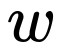 32
1 number: 
the result of taking a dot product between the filter and a small 5x5x3 chunk of the image
(i.e. 5*5*3 = 75-dimensional dot product + bias)
32
3
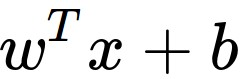 Slide Credit: Fei-Fei Li, Justin Johnson, Serena Yeung, CS 231n
Convolution Layer
activation map
32x32x3 image
5x5x3 filter
32
28
convolve (slide) over all spatial locations
28
32
3
1
Slide Credit: Fei-Fei Li, Justin Johnson, Serena Yeung, CS 231n
consider a second, green filter
Convolution Layer
activation maps
32x32x3 image
5x5x3 filter
32
28
convolve (slide) over all spatial locations
28
32
3
1
Slide Credit: Fei-Fei Li, Justin Johnson, Serena Yeung, CS 231n
For example, if we had 6 5x5 filters, we’ll get 6 separate activation maps:
activation maps
32
28
Convolution Layer
28
32
3
6
We stack these up to get a “new image” of size 28x28x6!
Slide Credit: Fei-Fei Li, Justin Johnson, Serena Yeung, CS 231n
Im2Col
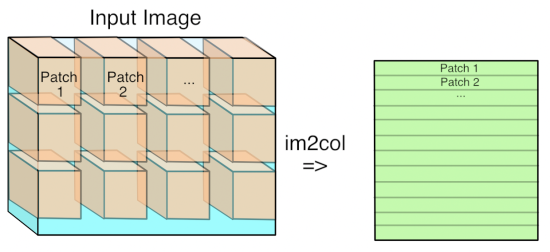 (C) Dhruv Batra
Figure Credit: https://petewarden.com/2015/04/20/why-gemm-is-at-the-heart-of-deep-learning/
64
GEMM
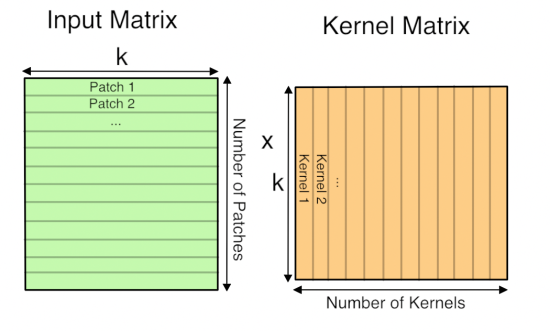 (C) Dhruv Batra
Figure Credit: https://petewarden.com/2015/04/20/why-gemm-is-at-the-heart-of-deep-learning/
65
Time Distribution of AlexNet
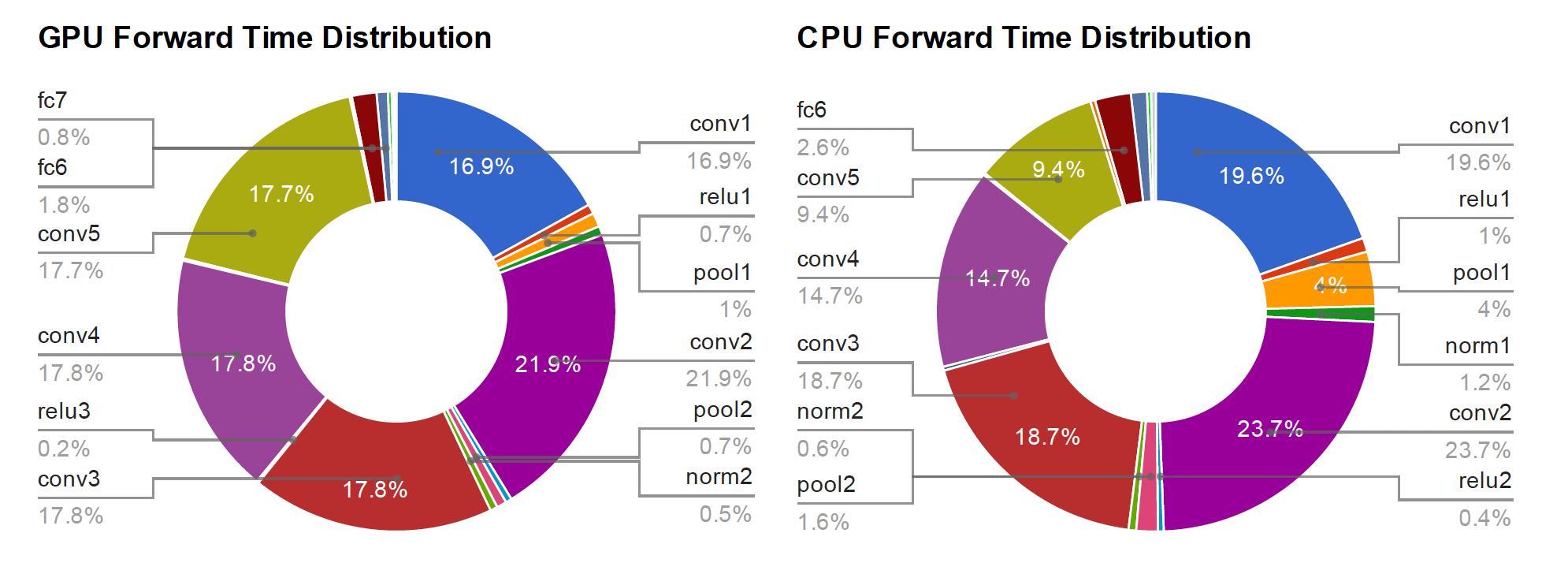 (C) Dhruv Batra
Figure Credit: Yangqing Jia, PhD Thesis
66
Preview: ConvNet is a sequence of Convolution Layers, interspersed with activation functions
32
28
CONV,
ReLU
e.g. 6 5x5x3 filters
32
28
3
6
Slide Credit: Fei-Fei Li, Justin Johnson, Serena Yeung, CS 231n
Preview: ConvNet is a sequence of Convolutional Layers, interspersed with activation functions
32
28
24
….
CONV,
ReLU
e.g. 6 5x5x3 filters
CONV,
ReLU
e.g. 10 5x5x6 filters
CONV,
ReLU
32
28
24
3
6
10
Slide Credit: Fei-Fei Li, Justin Johnson, Serena Yeung, CS 231n